1000 днів війни
Виховна годинна
1000 днів війни
ЖАХЛИВИЙ РАНОК
                   ПЕРШІ ВИБУХИ
                                      ОКУПАЦІЯ
1000 днів війни
ЗРАДА
           АРЕШТИ
                       ПЕРШІ АНГЕЛИ
1000 днів війни
БОЙОВІ ЗІТКНЕННЯ
                            ПОЛОН
                                     МОЛИТВА
1000 днів війни
ЖАХ
             БІЛЬ
                       НЕВИЗНАЧЕНІСТЬ
1000 днів війни
ДОБРОВОЛЬЦІ
                   ВОЛОНТЕРИ
                                      ПАРТНЕРИ
1000 днів війни
ЗГУРТОВАНІСТЬ
                               ВОЛЯ
                                            НАДІЯ
1000 днів війни
ПЕРЕМОГА
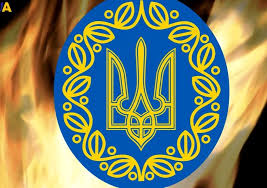 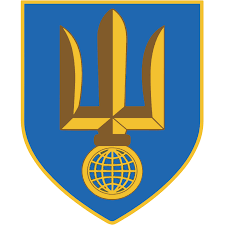 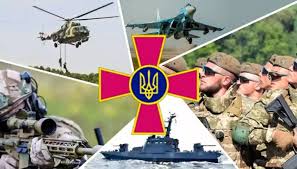 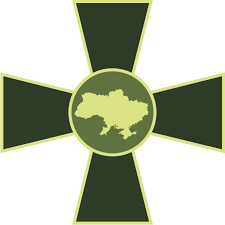 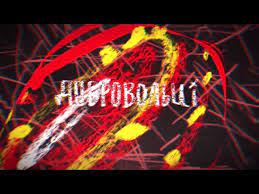